The DNS Resolver Landscape
Geoff Huston AM
Chief Scientist, APNIC
DNS System Architecture
Authoritative Servers
Recursive Resolver
Cache
Application
Stub Resolver
DNS System Architecture
Authoritative Servers
ISP
ISP Resolver
Recursive Resolver
Cache
Application
Stub Resolver
DNS System Architecture
Authoritative Servers
“Open” Resolver
Recursive Resolver
Cache
ISP
Application
Stub Resolver
Use of Resolvers
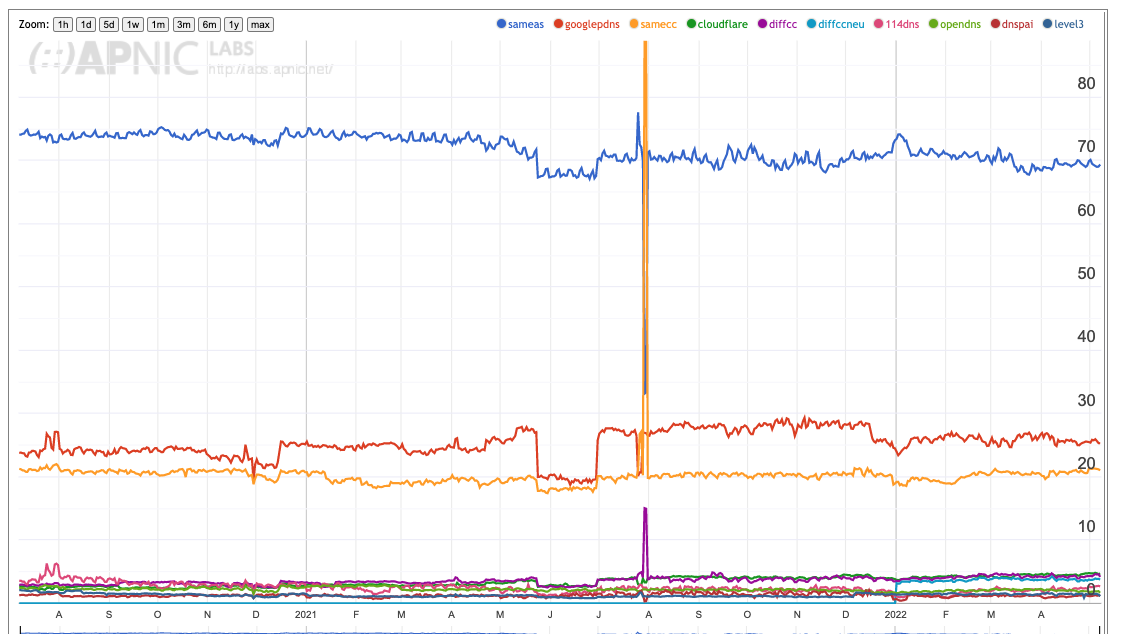 68% of users direct their DNS queries to the ISP-operated recursive resolvers
25% of users direct their DNS queries to Google’s open resolver service
20% of users direct their DNS queries in in-country DNS
Use of ISP Resolver
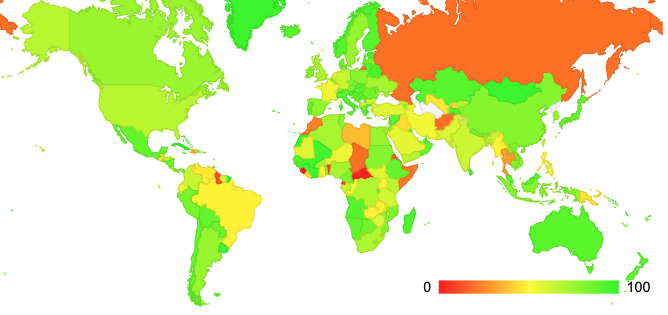 We have no current data for Russia
https://stats.labs.apnic.net/rvrs
Use of Google’s DNS Service
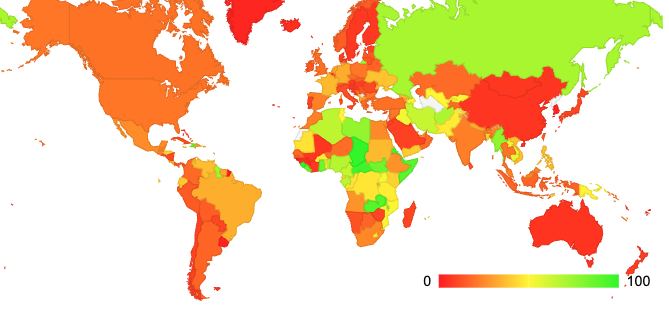 We have no current data for Russia
https://stats.labs.apnic.net/rvrs
Why use an Open DNS Resolver?
It’s often faster (a busier cache is a better cache!)
It’s often more reliable 
It supports DNS over TLS and DNS over HTTPS
It performs DNSSEC validation
It does not filter DNS responses in any way

But
It requires a customisation of the device / local network
Unless you use TLS there are many more opportunities for eavesdropping and manipulation
Why use an Open DNS Resolver?
It’s often faster (a busier cache is a better cache!)
It’s often more reliable 
It supports DNS over TLS and DNS over HTTPS
It performs DNSSEC validation
It does not filter DNS responses in any way

But
It requires a customisation of the device / local network
Unless you use TLS there are many more opportunities for eavesdropping and manipulation
Many enterprise networks use open DNS resolvers
Why use the ISP resolver?
It can provide better content steerage – leading to faster content
It requires no customisation of the device / local network

But
It may perform local DNS filtering
It may be used for in-country meta-data collection
Less opportunity for third party eavesdropping and manipulation
Why use the ISP resolver?
It can provide better content steerage – leading to faster content
It requires no customisation of the device / local network

But
It may perform local DNS filtering
It may be used for in-country meta-data collection
Less opportunity for third party eavesdropping and manipulation
Most retail customers use ISP resolvers
DNS Forwarders
Sometimes its not so straightforward as one or the other
ISPs sometimes forward all their queries to one or more open DNS resolvers and don’t operate their own DNS resolution service
To the customer it looks like the ISP’s service
But the ISP can pouh the cost of operating this service on to the Open Resolver service